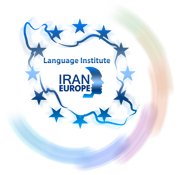 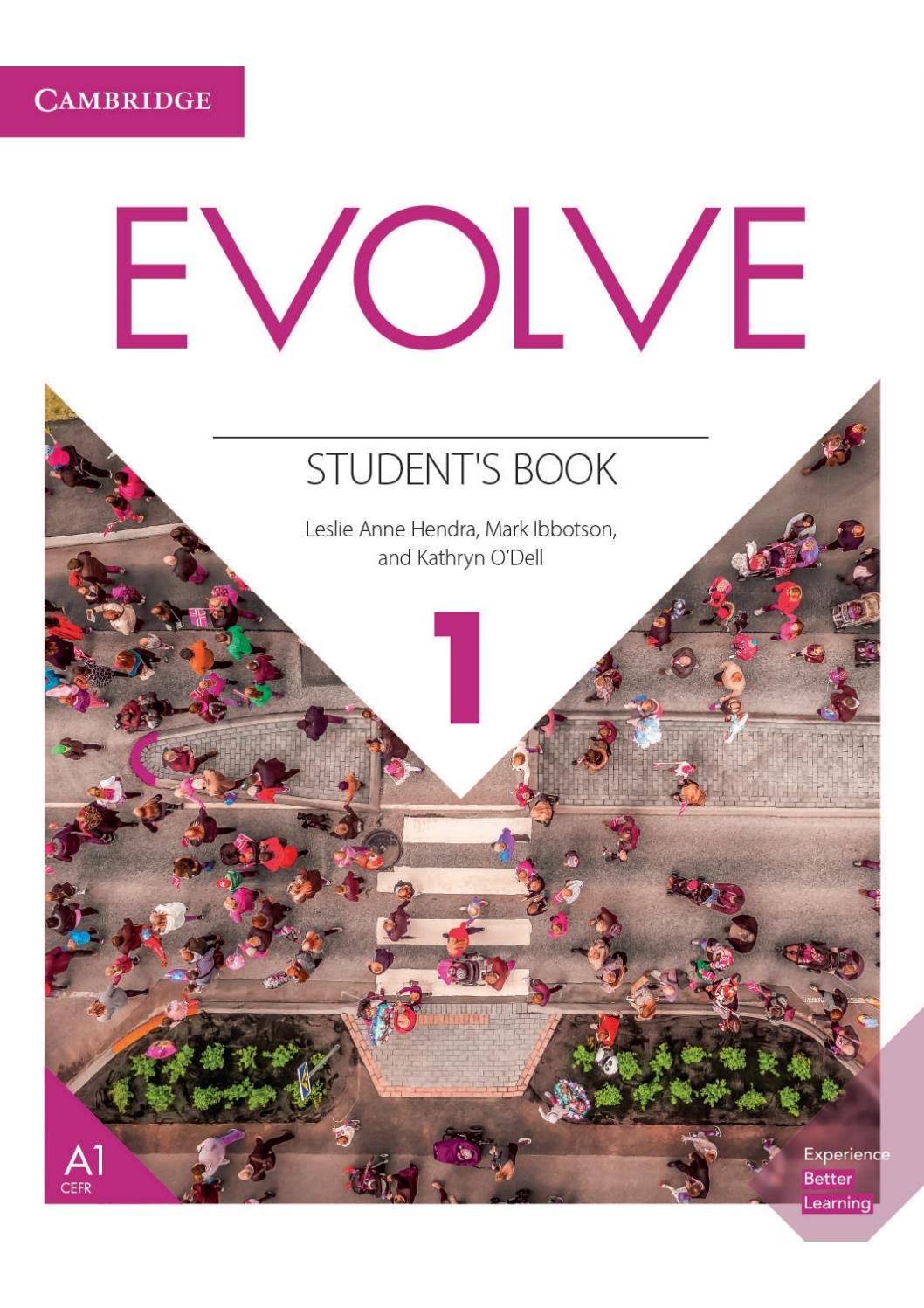 Evolve 1A 1.1
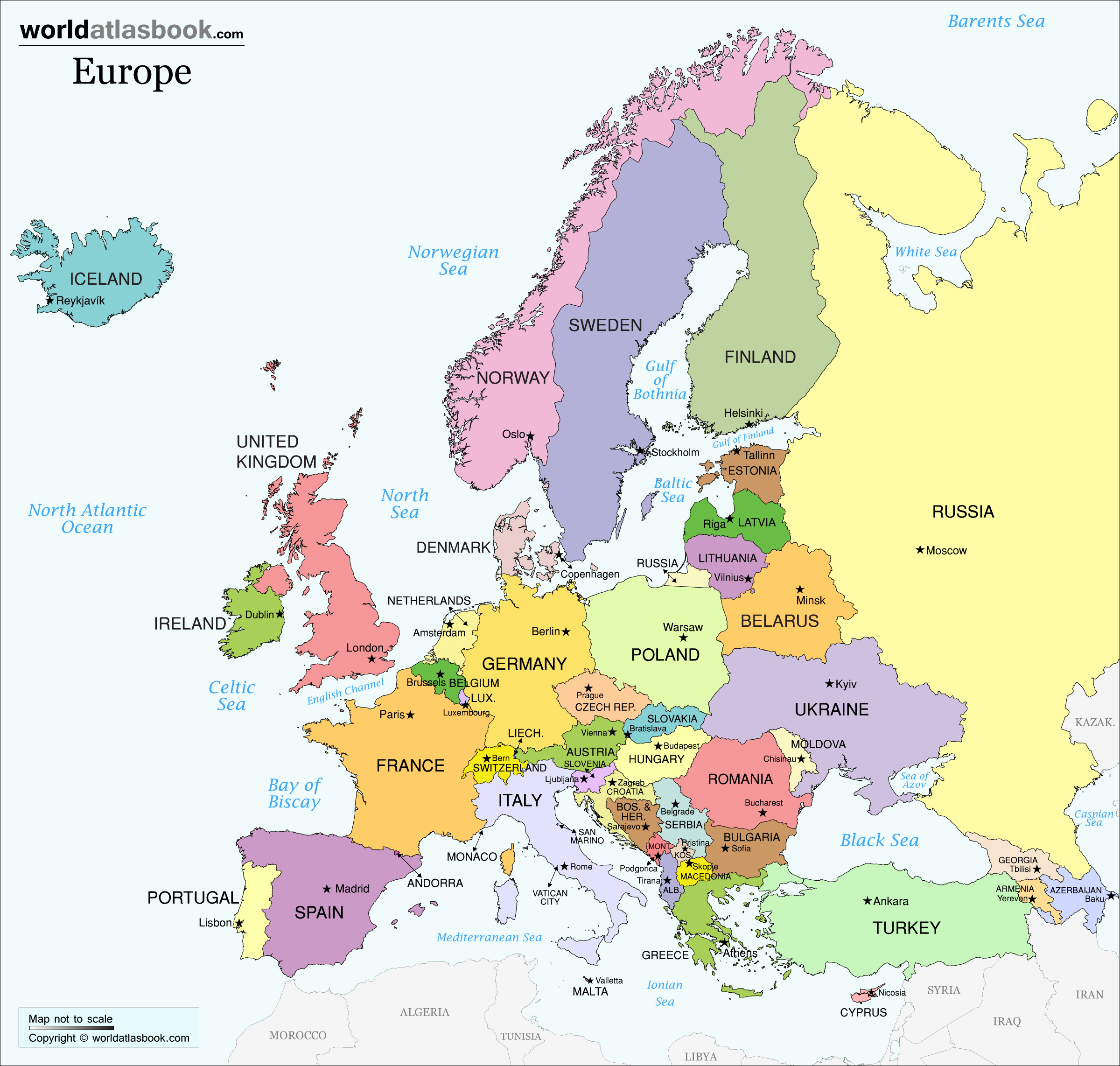 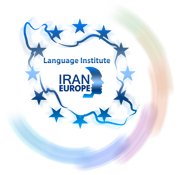 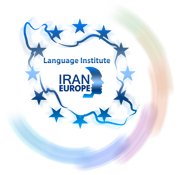 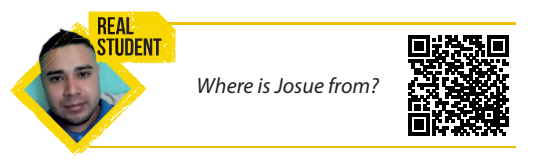 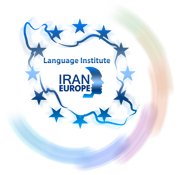 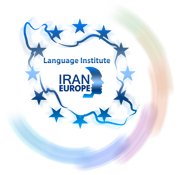 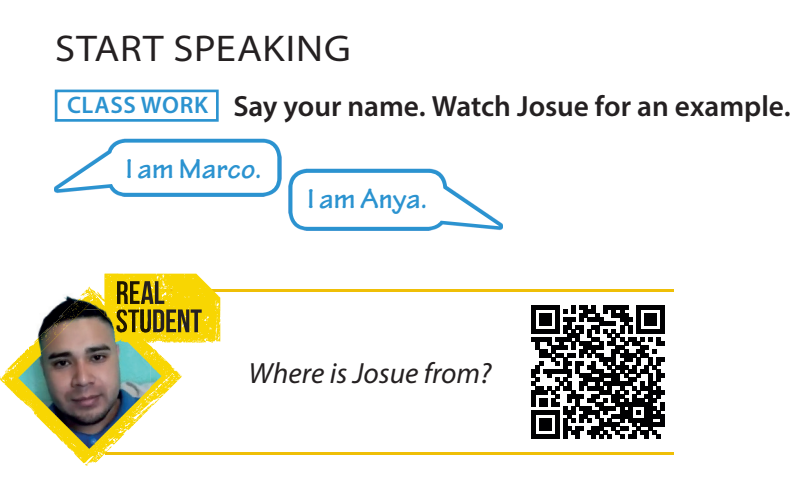 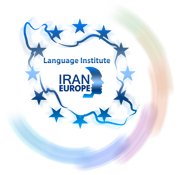 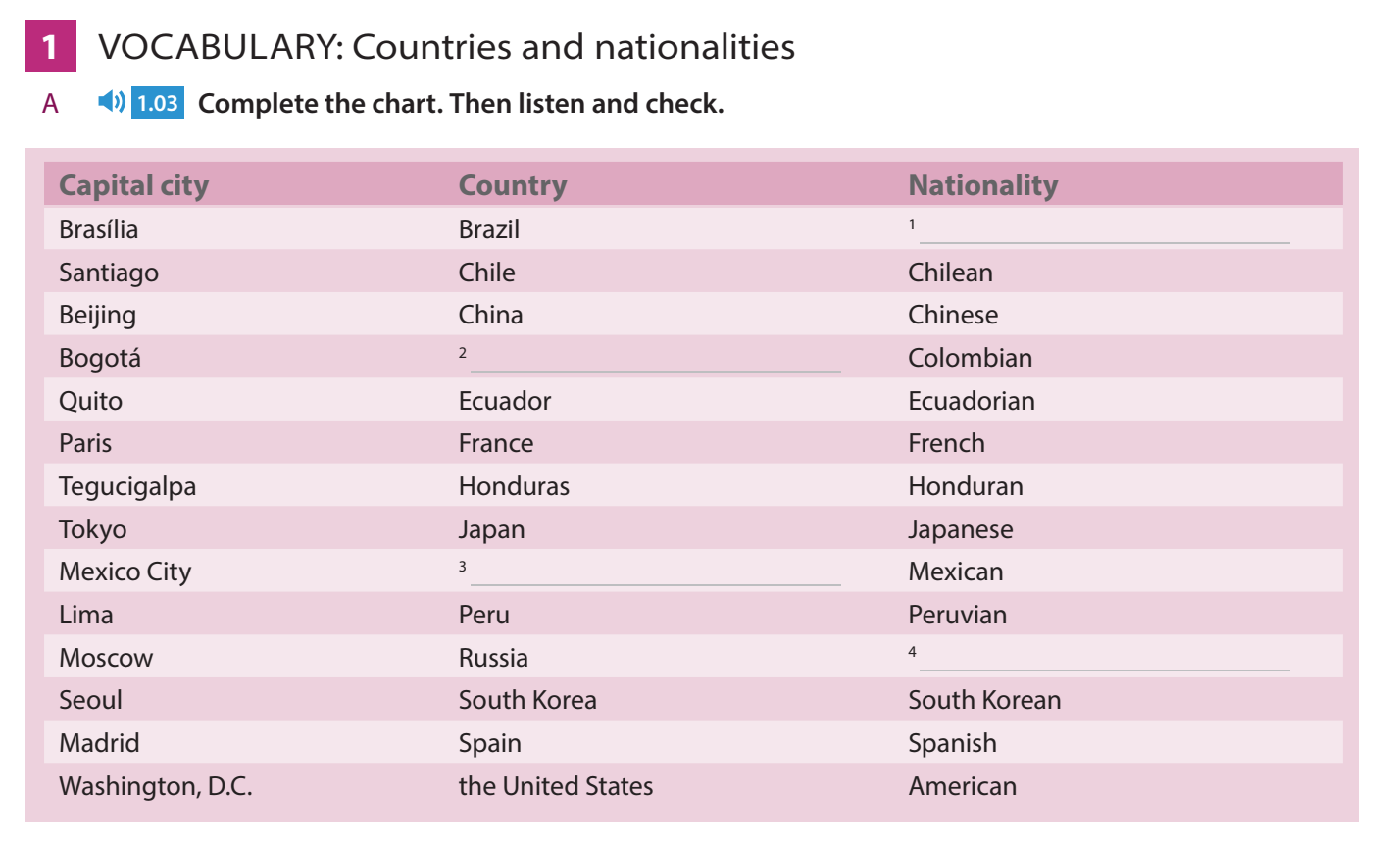 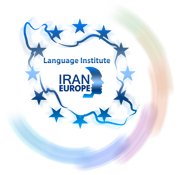 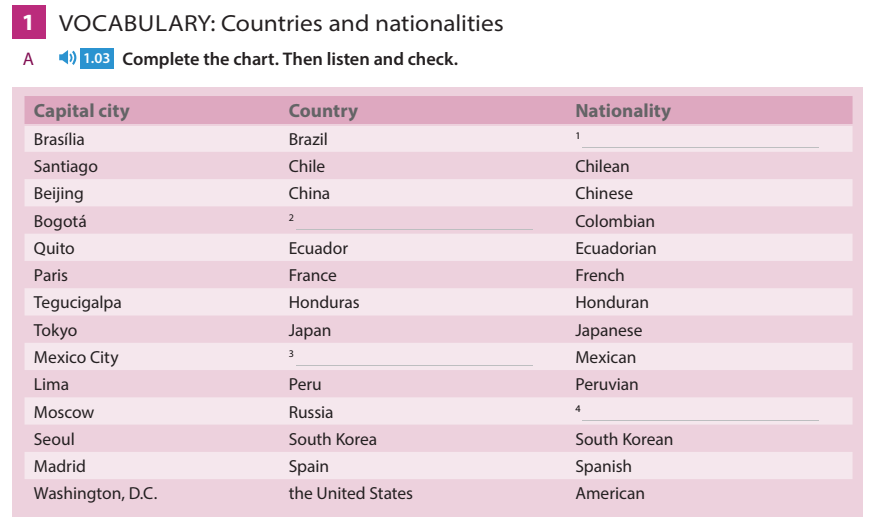 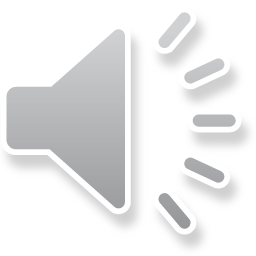 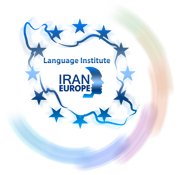 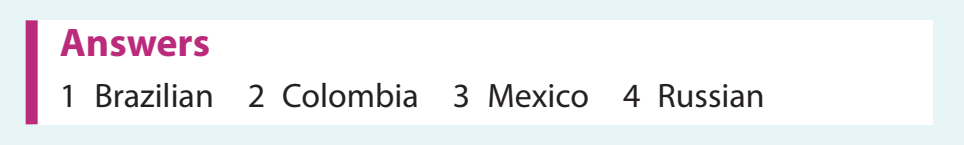 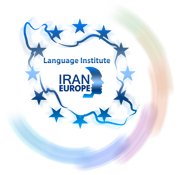 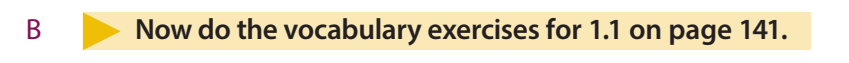 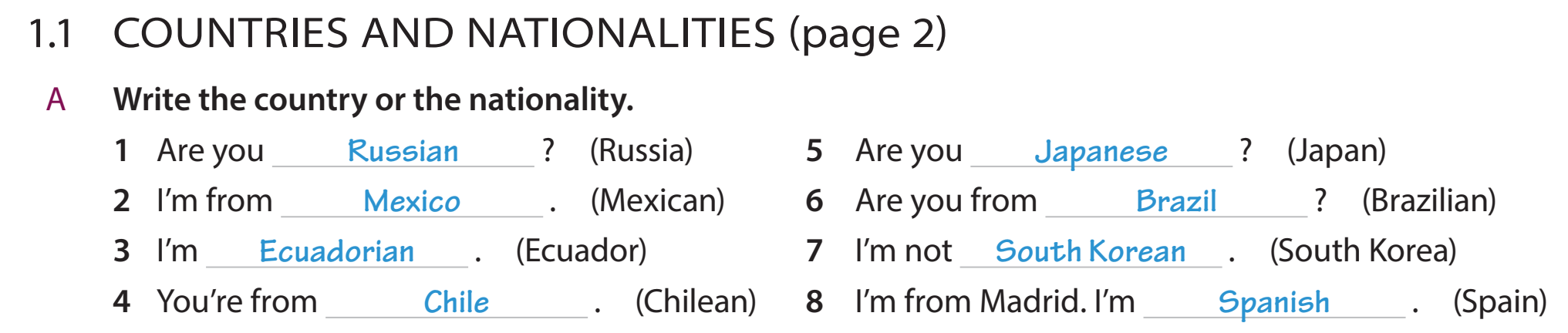 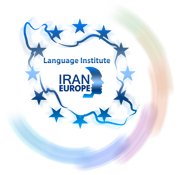 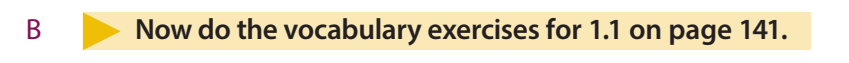 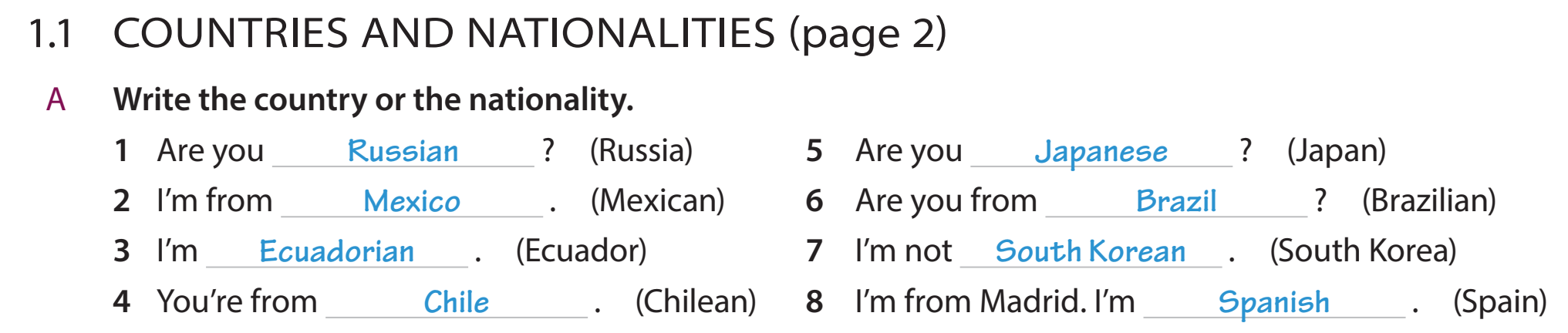 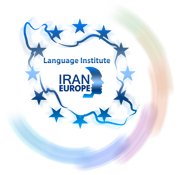 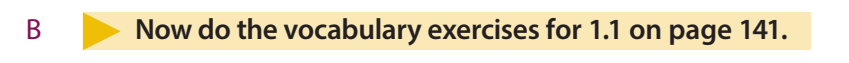 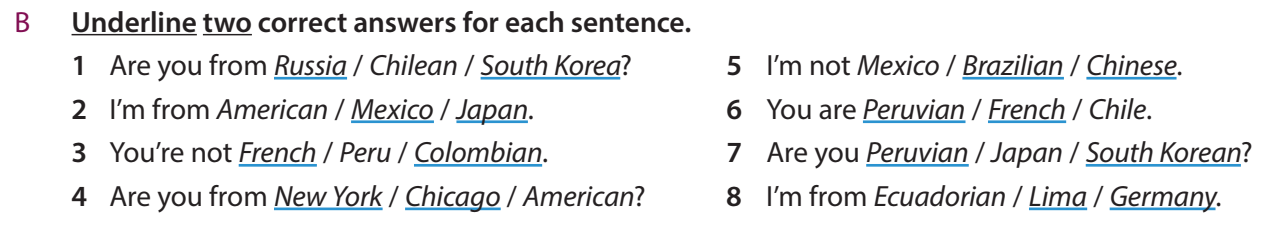 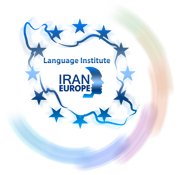 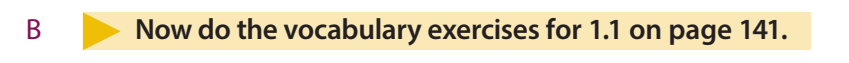 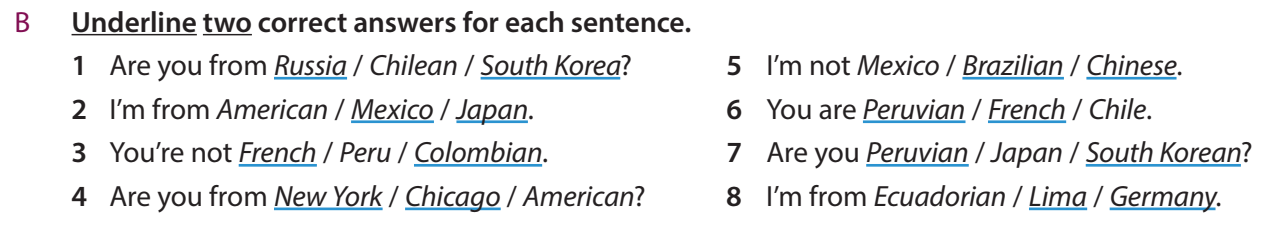 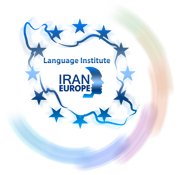 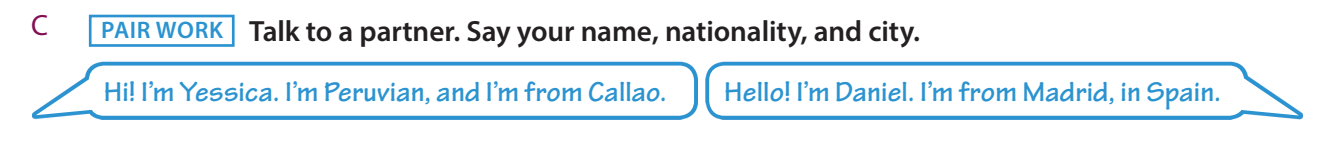 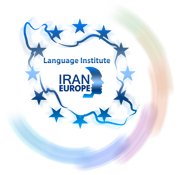 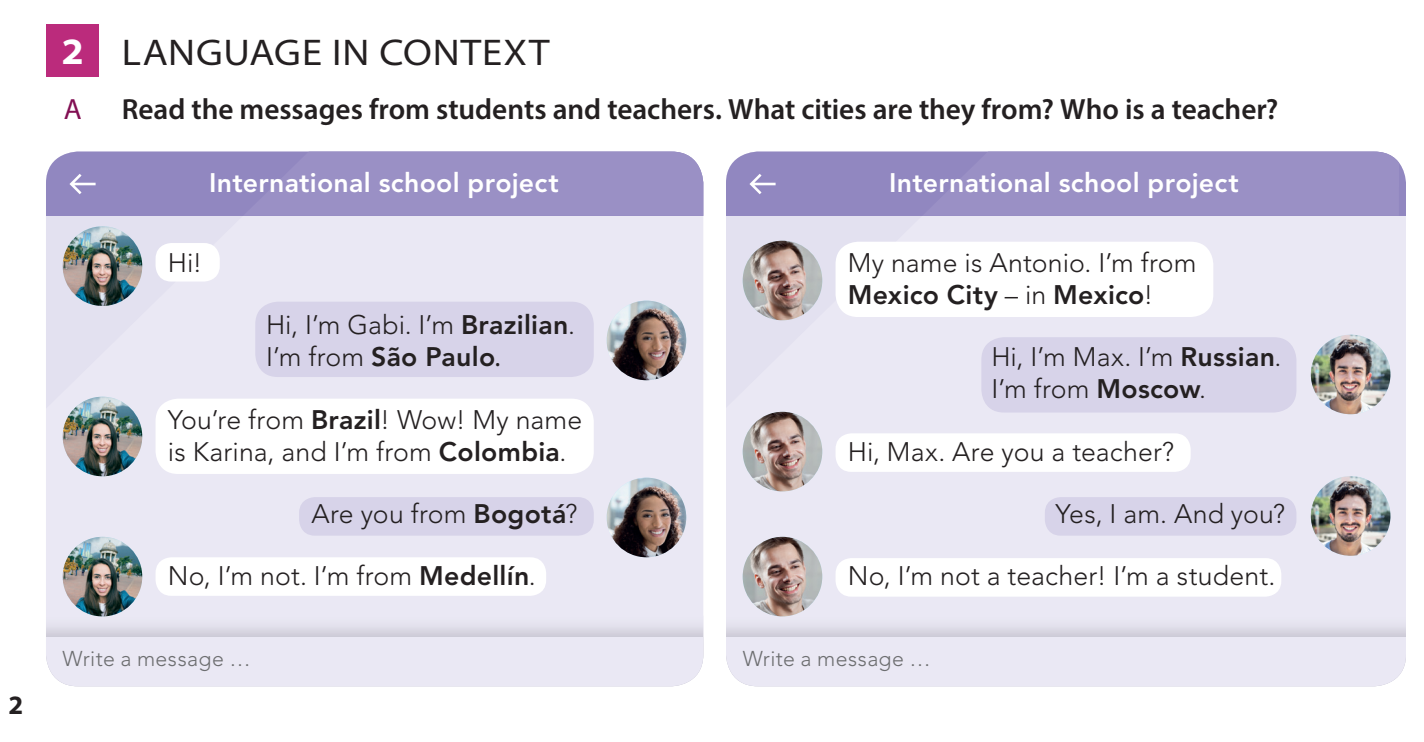 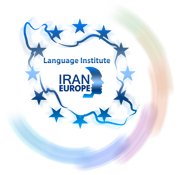 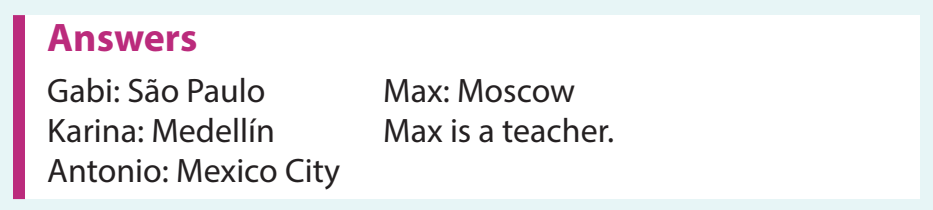 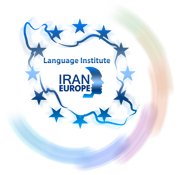 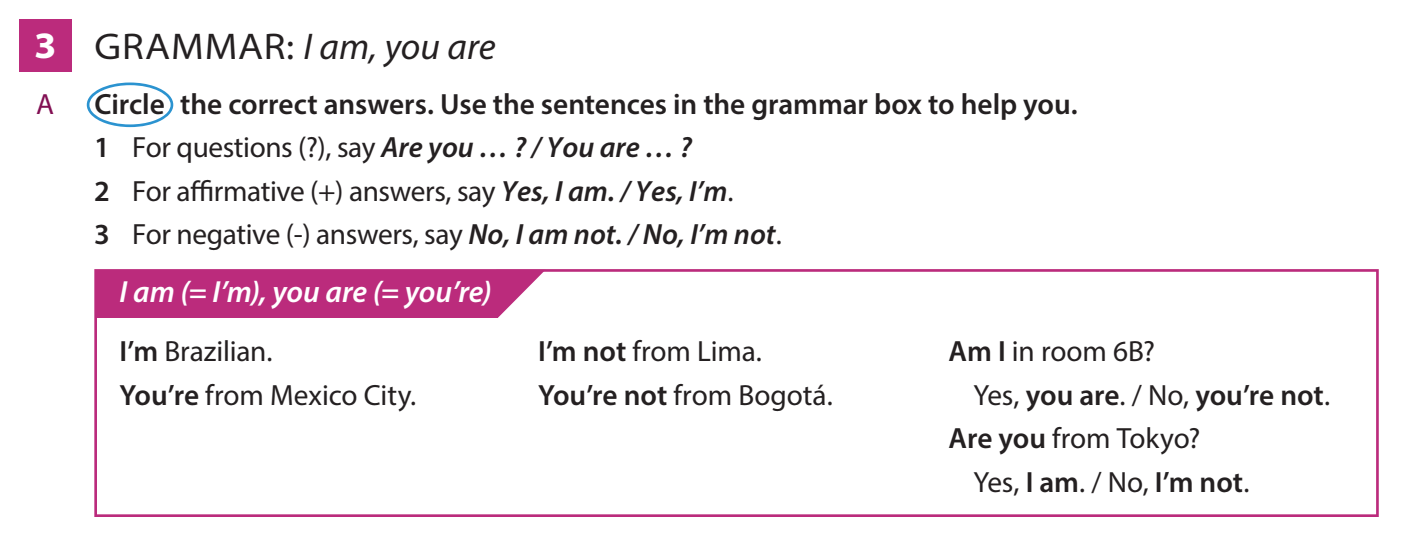 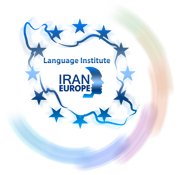 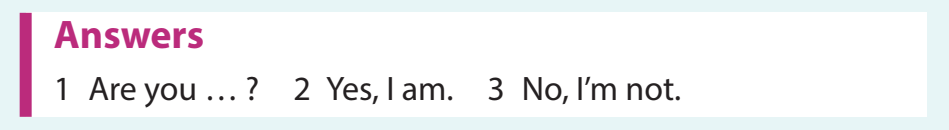 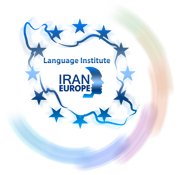 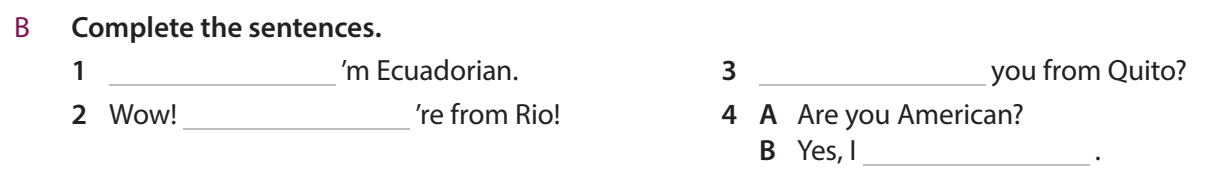 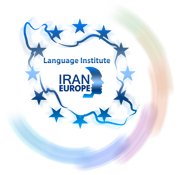 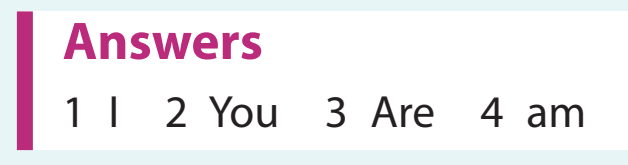 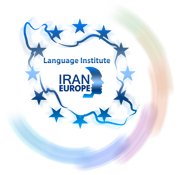 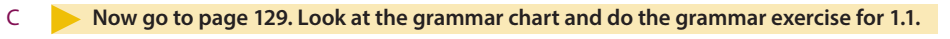 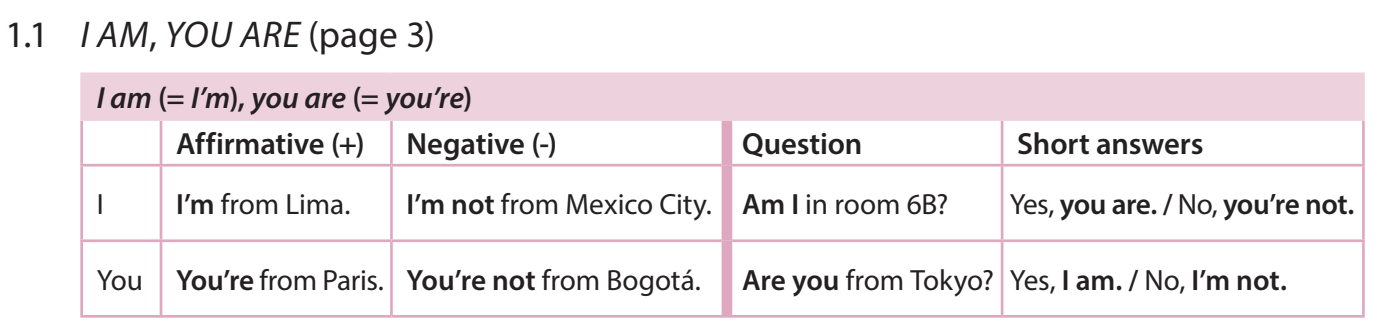 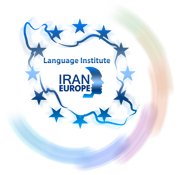 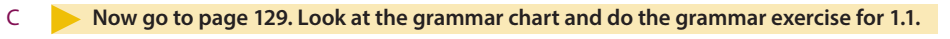 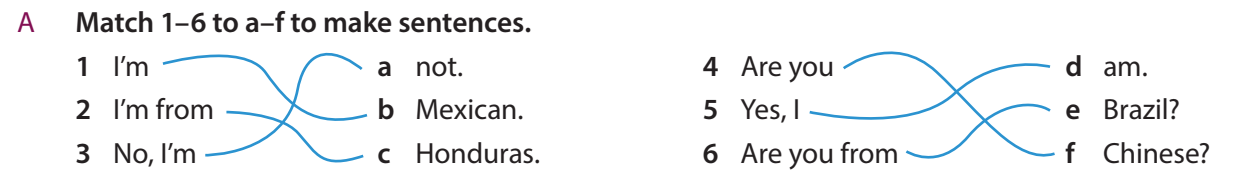 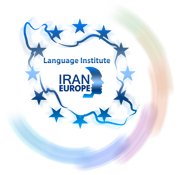 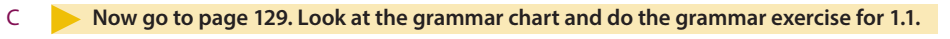 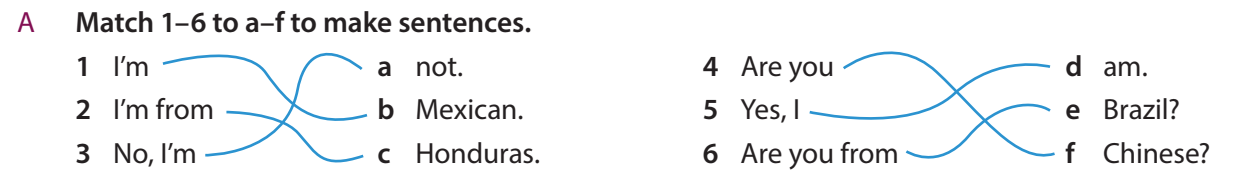 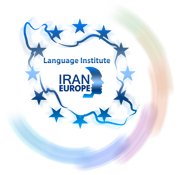 Write the correct form of the sentences.
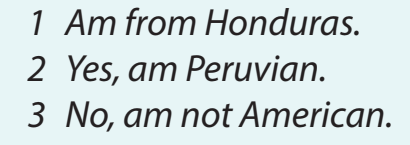 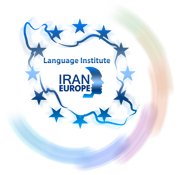 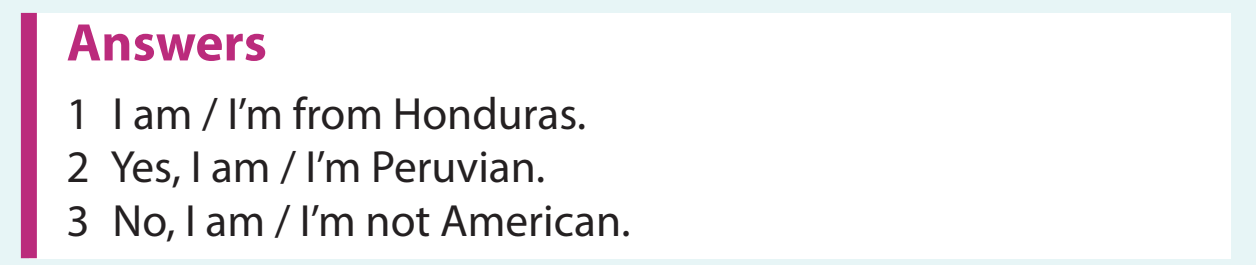 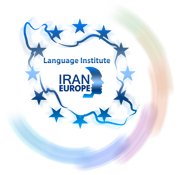 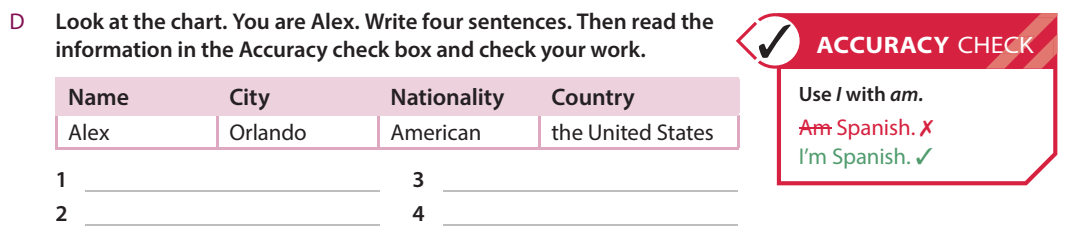 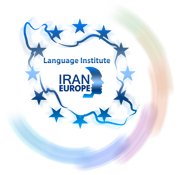 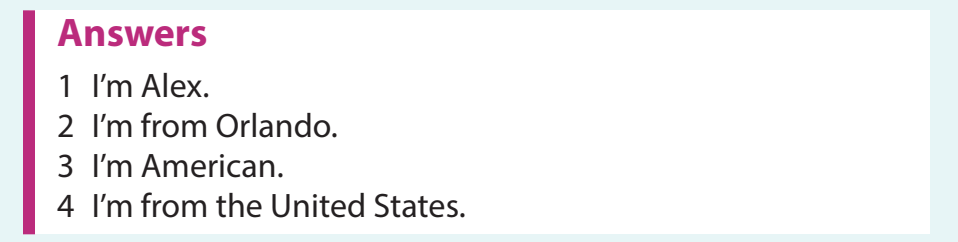 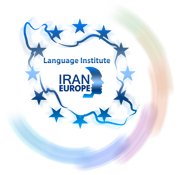 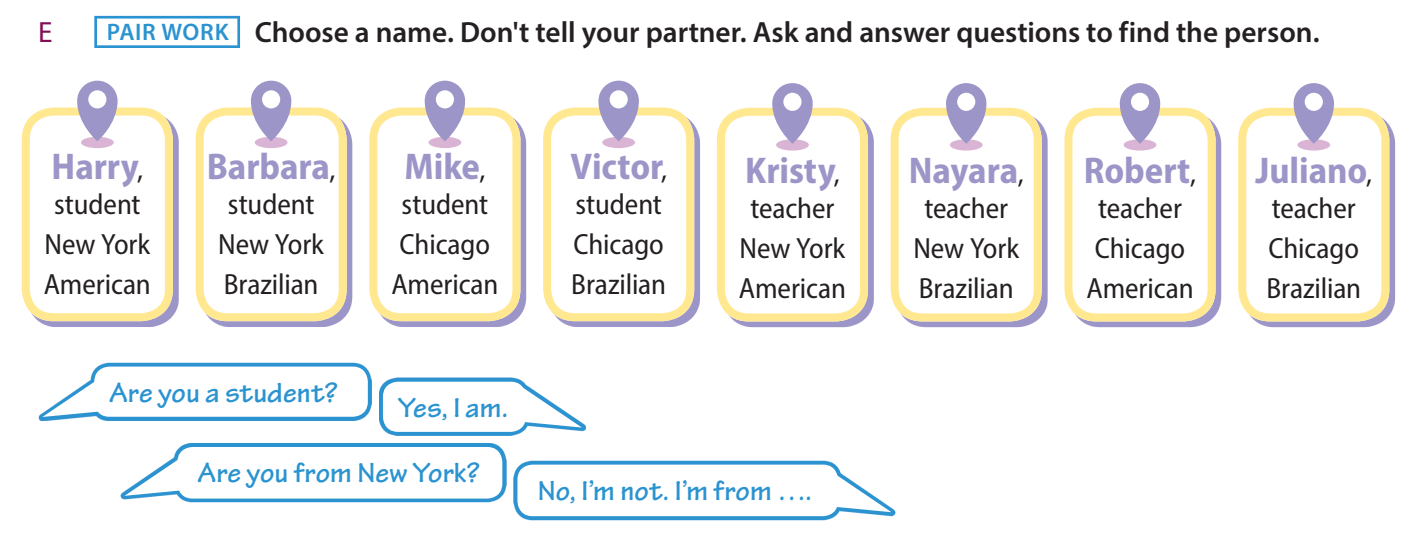 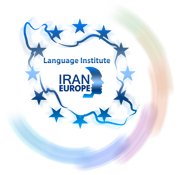 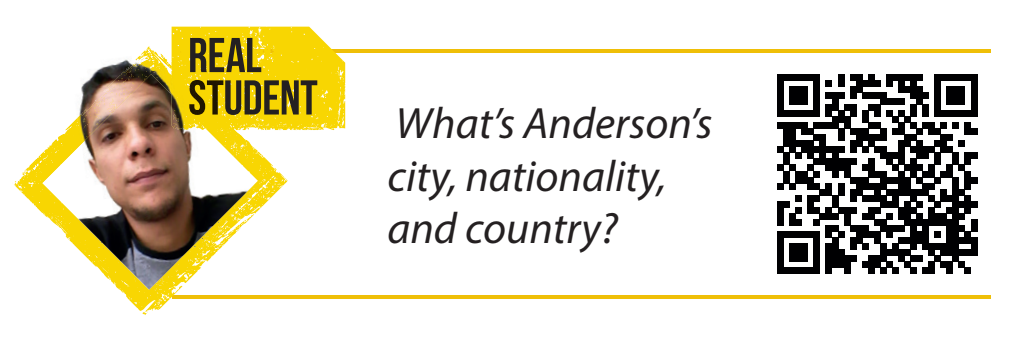 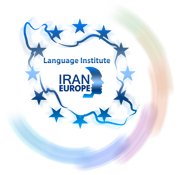 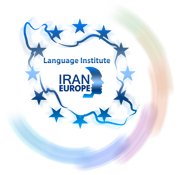 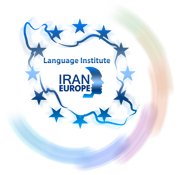 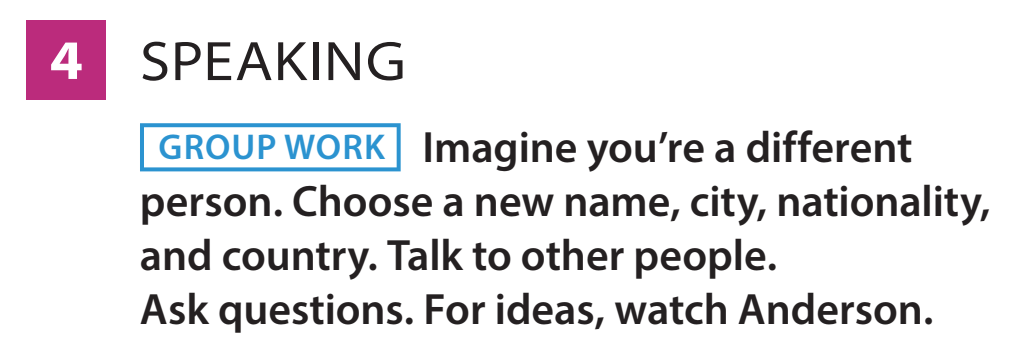 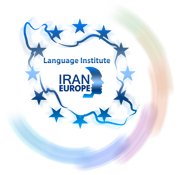